Vertex Deletion Parameterized by Elimination Distanceand Even Less
Bart M. P. Jansen		Jari J. H. de KroonMichał Włodarczyk
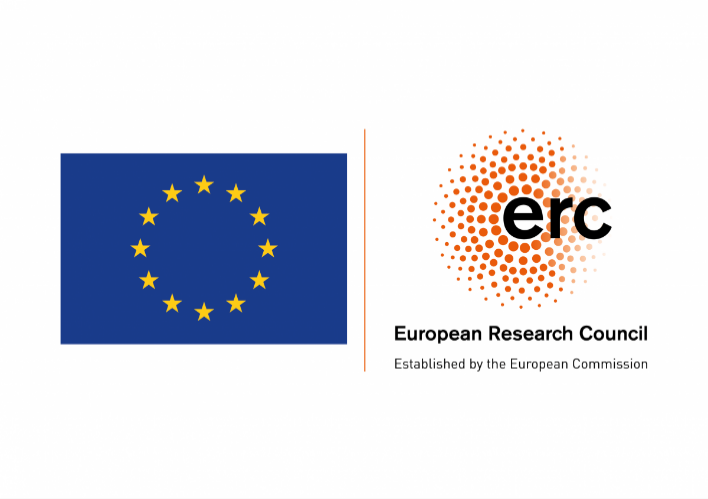 Dagstuhl Seminar 22481. Vertex Partitioning in Graphs: From Structure to AlgorithmsNovember 30th 2022
[Speaker Notes: Headsup: full paper in STOC is 76 pages, cannot describe all results. I’ll spend most time on motivating the results and the background.]
Vertex-deletion problems
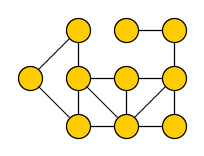 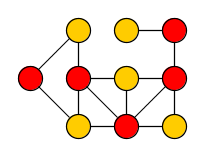 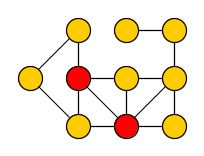 Vertex Cover
Delete vertices to get edgeless graph
Feedback Vertex Set
Delete vertices to get acyclic graph
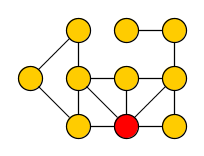 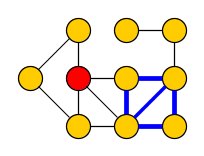 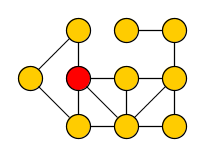 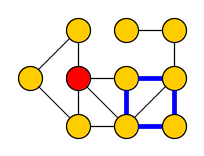 1
2
1
Odd Cycle Transversal
Delete vertices to get bipartite graph
Chordal Vertex Deletion
Delete vertices to get graph without chordless cycles
2
2
2
1
1
1
[Speaker Notes: The first two are among Karp’s 21. VC, FVS and OCT are ‘graph partitioning problems’ as per the seminar’s description.]
Fixed-parameter tractable algorithms for vertex deletion
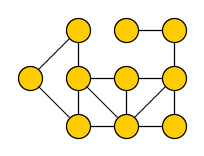 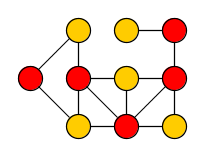 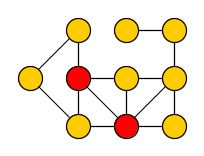 Vertex Cover
Delete vertices to get edgeless graph
Feedback Vertex Set
Delete vertices to get acyclic graph
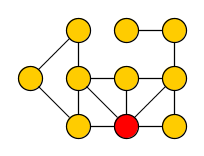 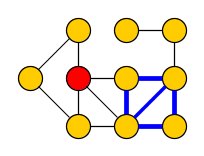 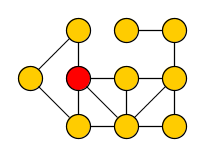 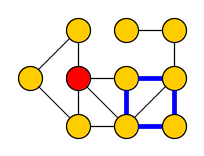 Odd Cycle Transversal
Delete vertices to get bipartite graph
Chordal Vertex Deletion
Delete vertices to get graph without chordless cycles
[Speaker Notes: Using approximation algorithms is one way of coping with NP-hardness. Main point of our paper: new FPT algorithms for solving vertex-deletion problems with parameterizations that dominate the ones previously used.]
Vertex-deletion problems parameterized by solution size
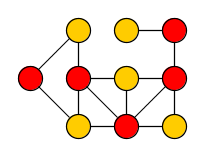 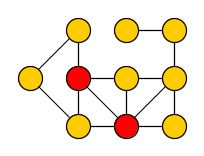 Can we develop algorithms which are provably optimal and efficient on classes of inputs whose optimal solutions are large?
[Chen, Kanj, Xia’10]
[Li, Nederlof ’19]
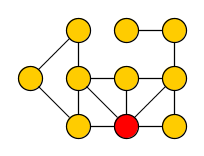 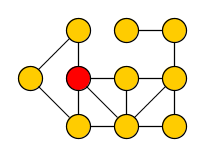 [Cao, Marx’16]
[LNRRS’14]
[Speaker Notes: Can we develop algorithms which are provably optimal and efficient in graphs whose solutions are large?]
Vertex-deletion problems parameterized by graph complexity
Alternative: use a complexity measure of the graph as the parameter
Develop algorithms for graphs which are large but simply structured
Popular width measures of graphs include treedepth (td) and treewidth (tw)
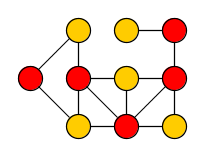 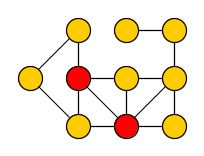 [CNPPRW’11]
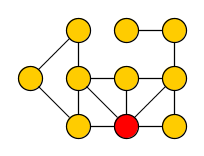 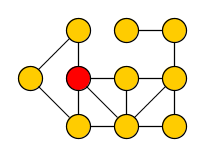 [Speaker Notes: Simply structure: think treelike. Same running time bounds can be obtained for treedepth, sometimes in polynomial space.
For all of them: can replace TW by TD. For VC and OCT, this gives poly-space algorithms.]
Hybrid problem parameterizations
6
[Speaker Notes: Yields algorithms that are guaranteed to efficiently yield optimal solutions in classes of inputs that cannot be handled by either of the previous approaches alone.]
Treedepth
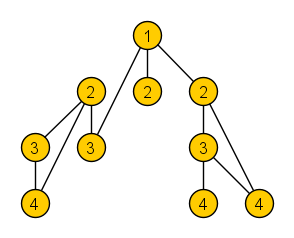 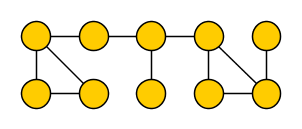 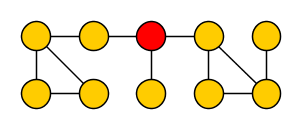 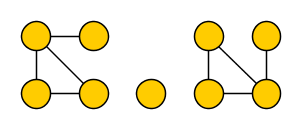 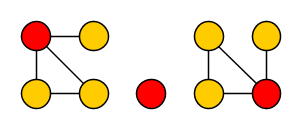 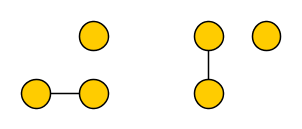 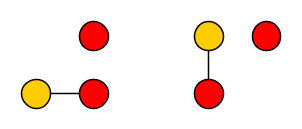 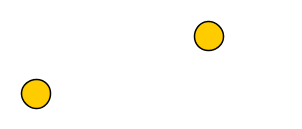 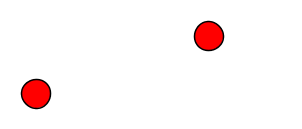 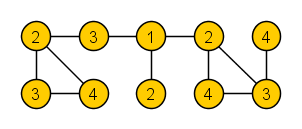 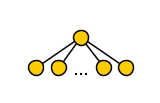 7
[Speaker Notes: Well-known to those of you who participated in the PACE challenge last year! Treedepth can be large even though solution to vertex-deletion can be small: an n*n grid has treedepth >= n but since it is bipartite, the empty set is a solution to odd cycle transversal on the grid.]
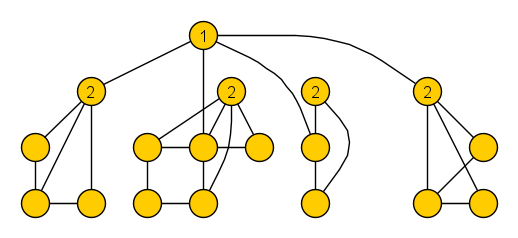 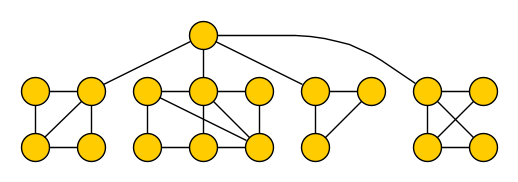 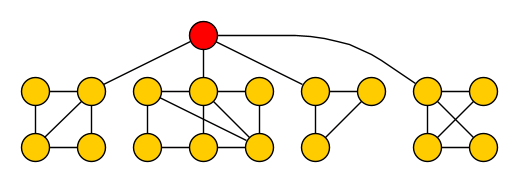 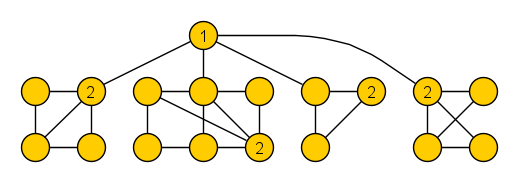 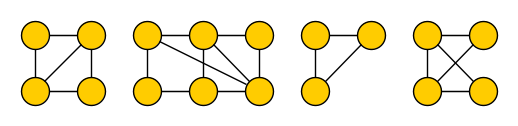 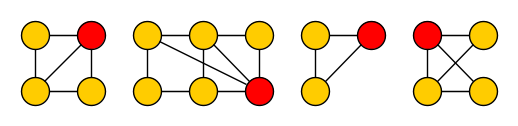 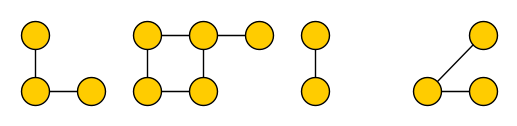 we refer to these as base components
8
[Speaker Notes: Treedepth is also known as vertex ranking number or vertex elimination number. Depth of elimination tree corresponds to number of rounds.]
Prior work on computing treedepth and elimination distance
9
[Speaker Notes: In all cases: huge parameter dependence.
Measuring what matters: A hybrid approach to dynamic programming with treewidth. Eiben Ganian Hamm Kwon.’21.]
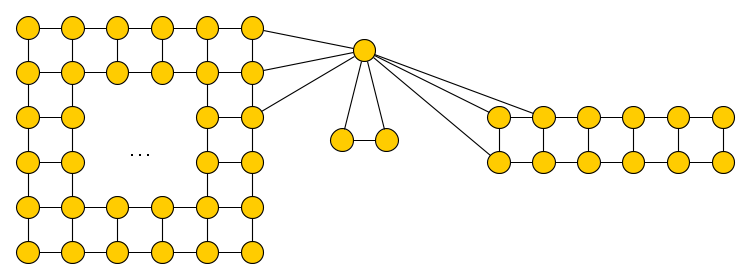 10
11
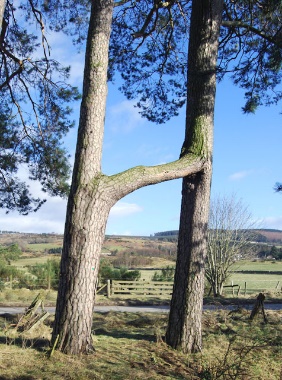 12
Results
13
Conceptual message of the advances in hybrid parameterizations
Old mindset of the complexity of exactly solving vertex-deletion problems:
can only be done efficiently when the solution is small,or the graph is treelike
High-level message of these results:



Running times and parameter dependence of the resulting algorithms are in the same ballpark as state of the art for parameterizations by solution size and treewidth
14
[Speaker Notes: Wide applicability came as a surprise: initially thought this was a ‘fluke’, only for OCT based on polynomial-time compression problem. Remainder of the talk: some technical details of 1) decomposition algorithms and 2) solving vertex-deletion problems.]
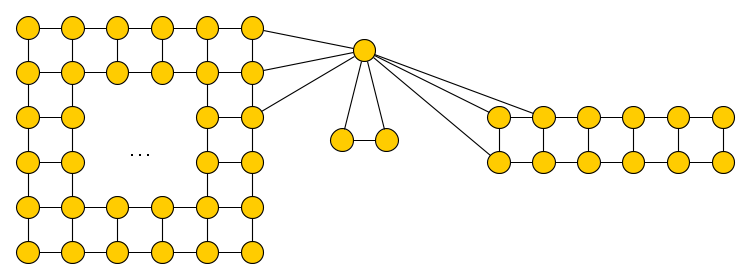 15
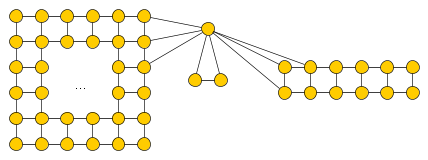 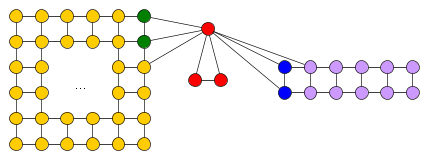 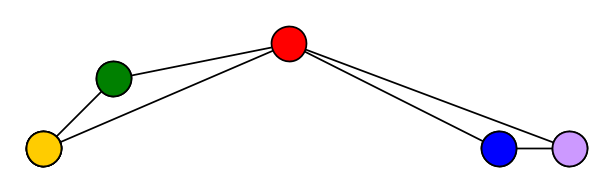 16
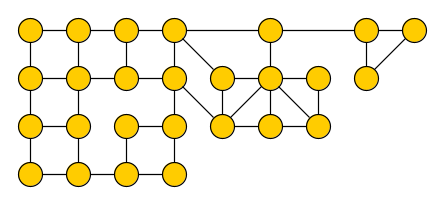 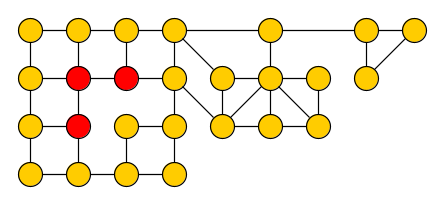 17
18
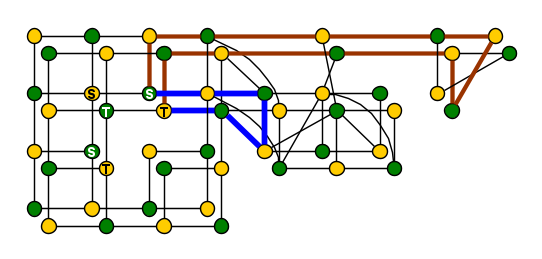 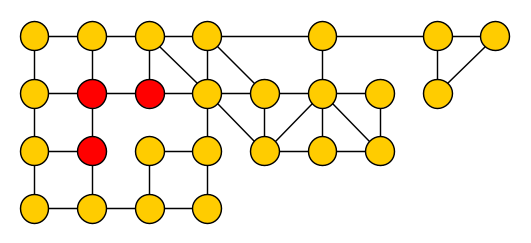 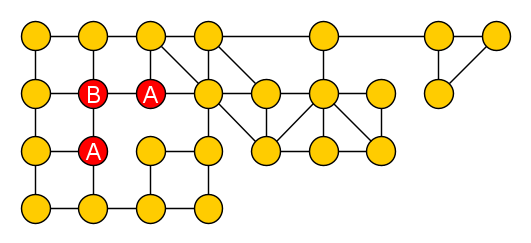 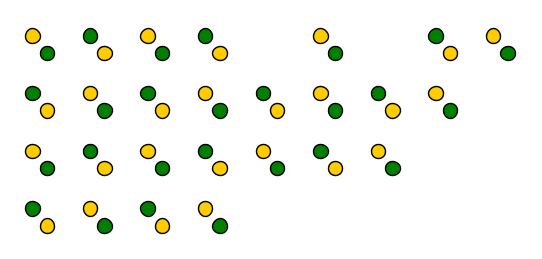 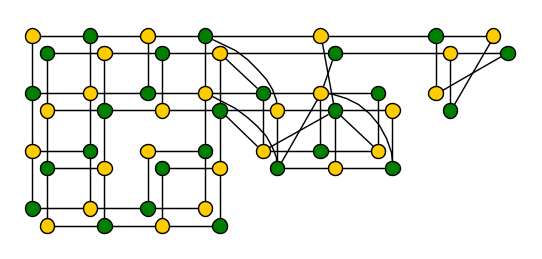 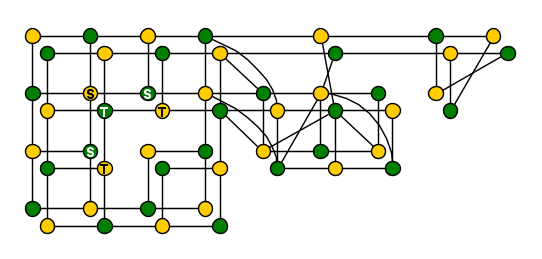 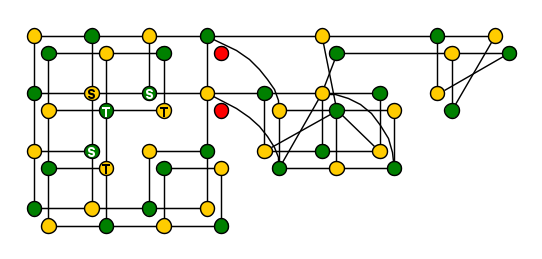 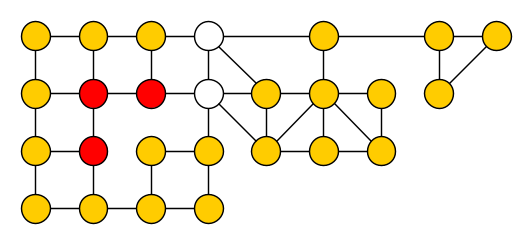 19
Conclusion
1. Decomposition algorithms
3. Hardness proofs
20